Vysočany 18. 3. 2020, zatím bez koronaviru. Obec je jak vilidněná, vypadá to smutně.
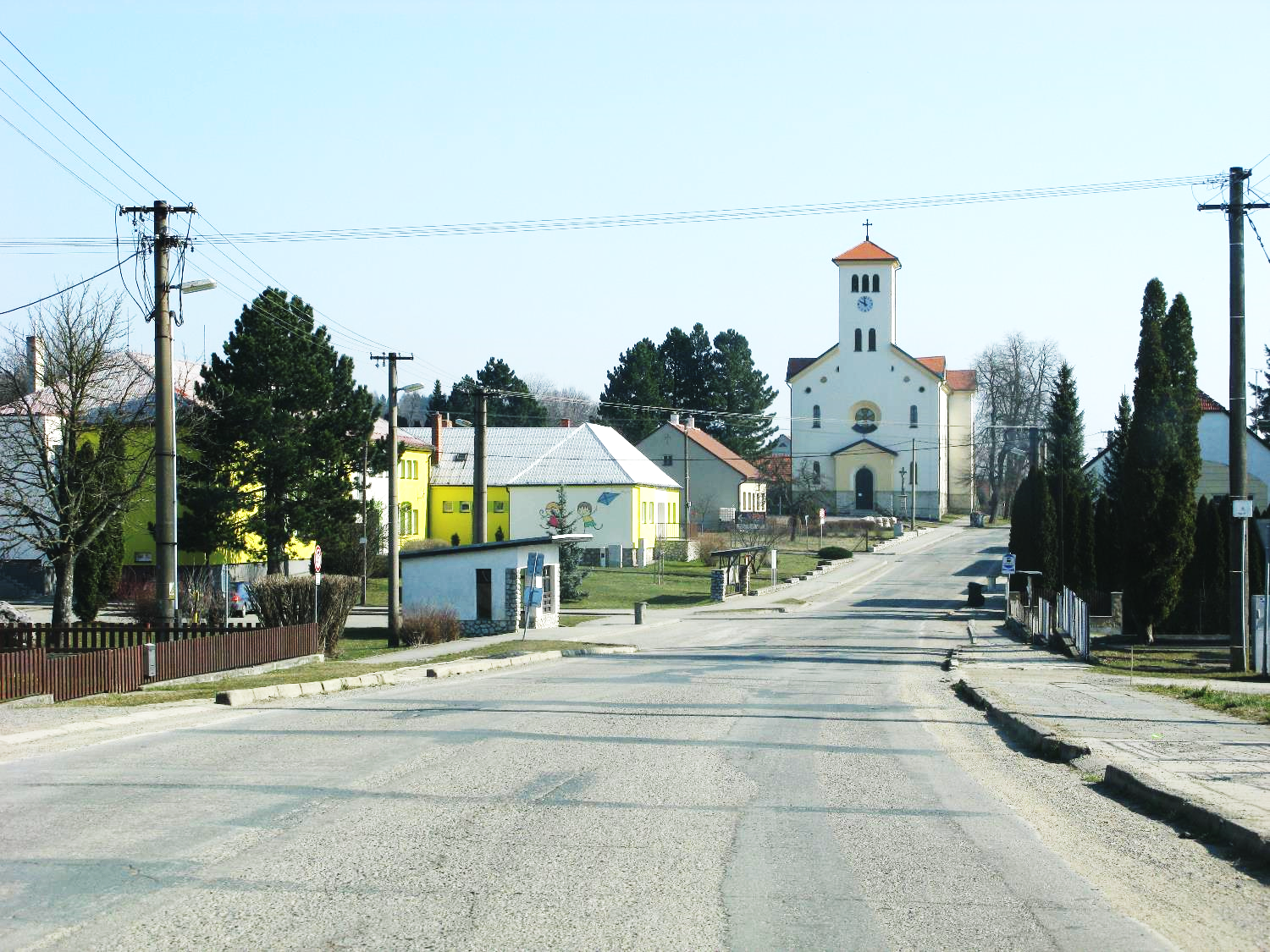 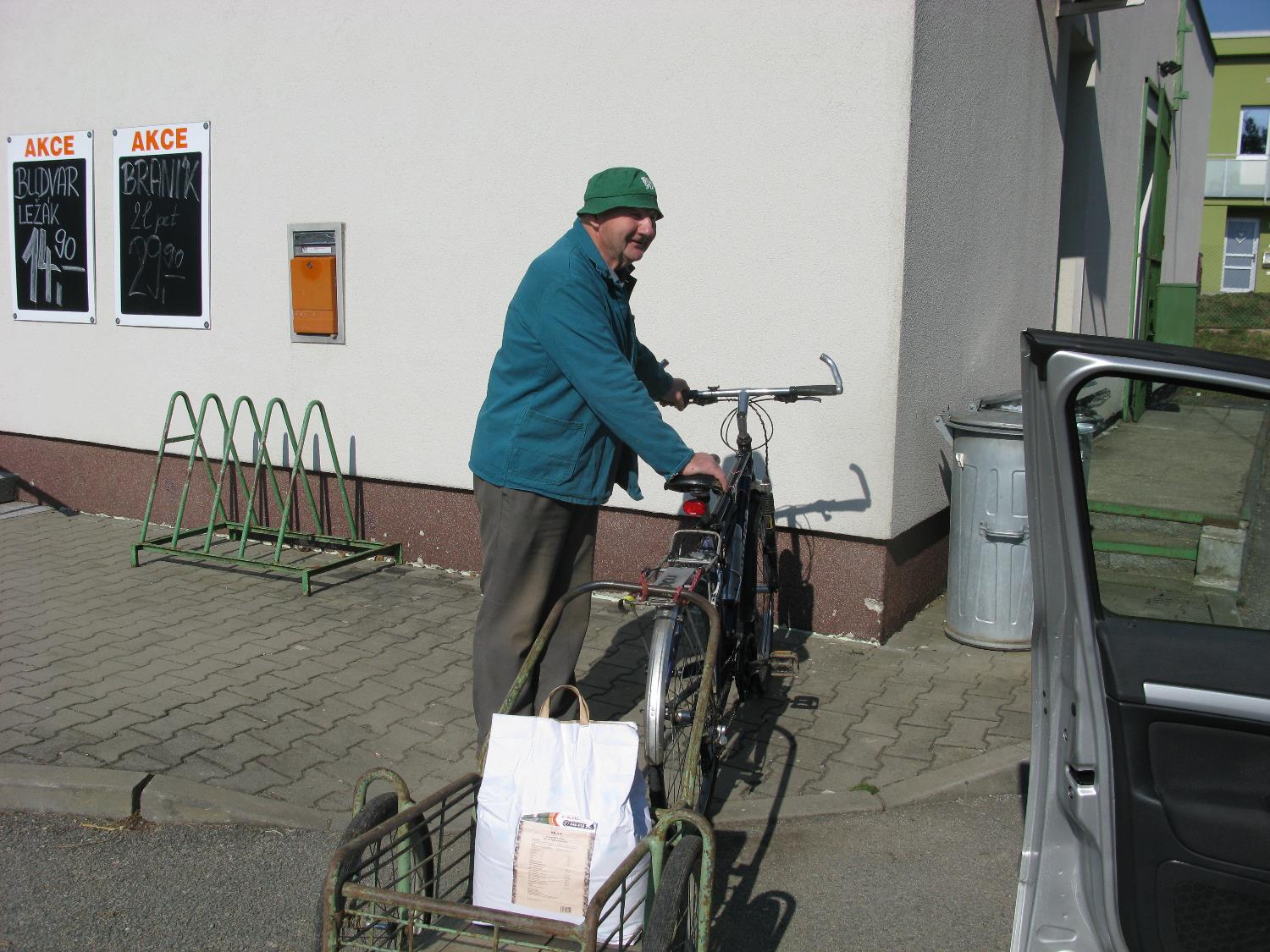 Musel jsem do obchodu pro rohlíky mléko a ovoce. Byl tam jen kamarád Laďa, měl již nakoupeno.
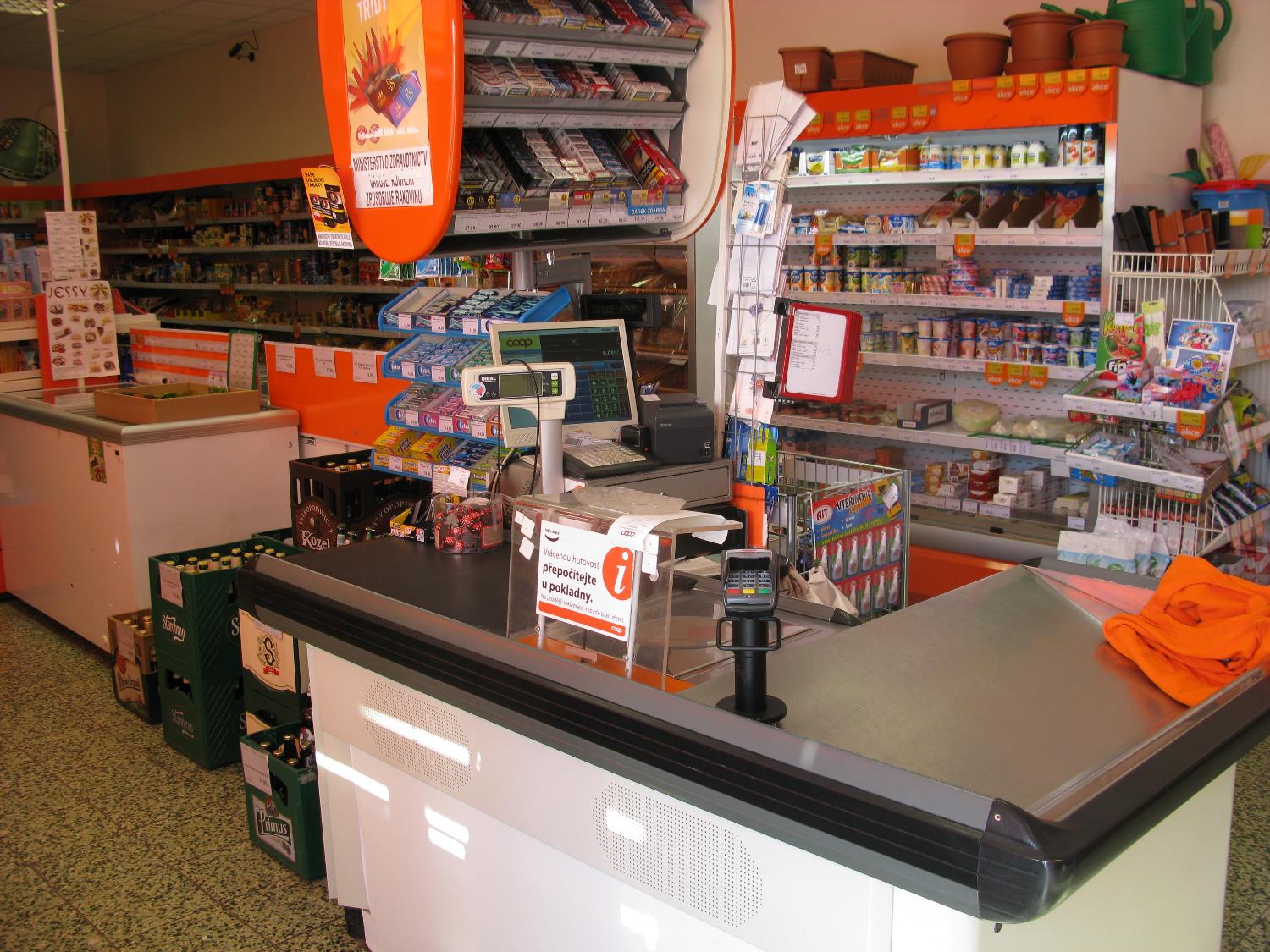 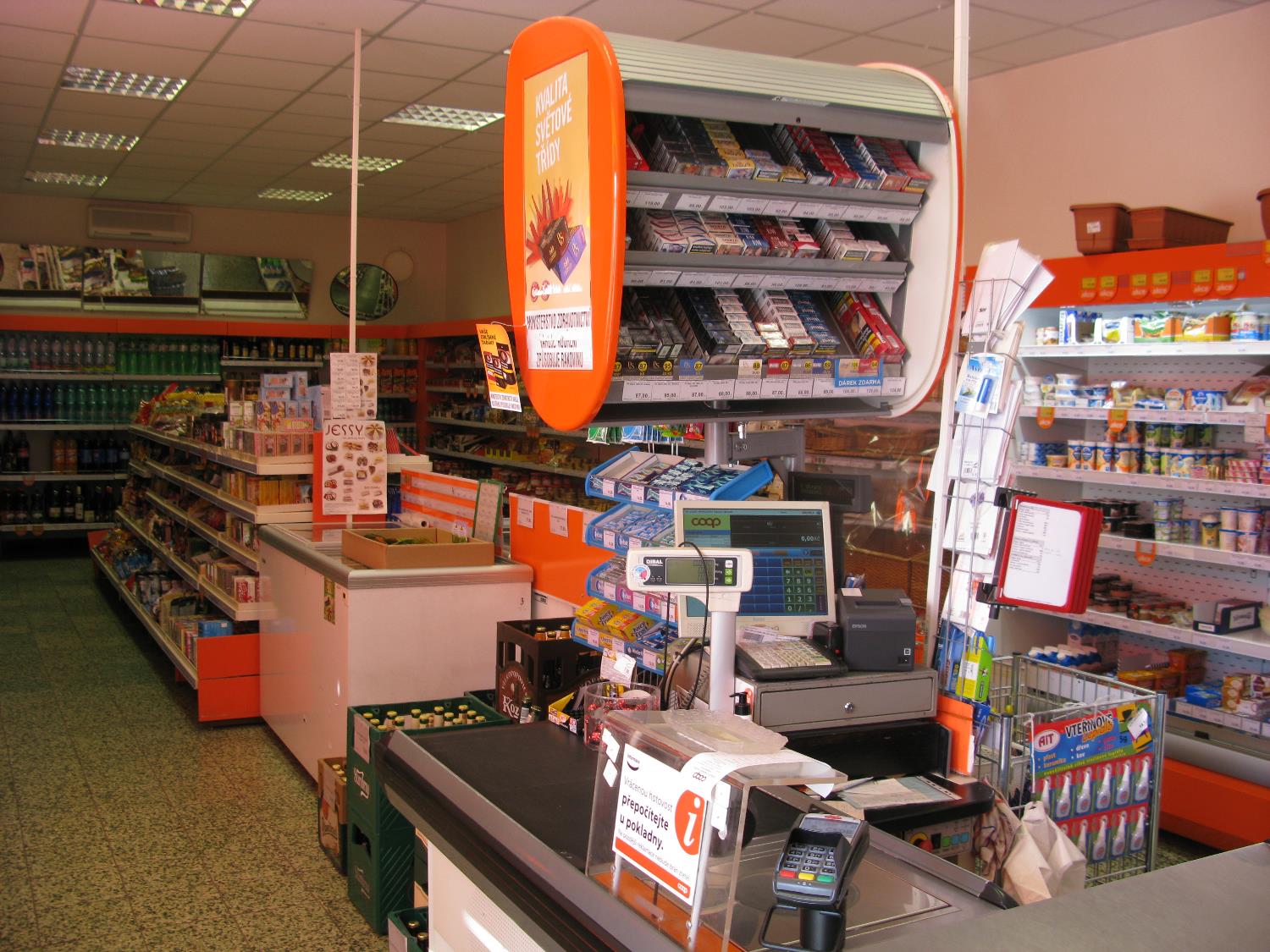 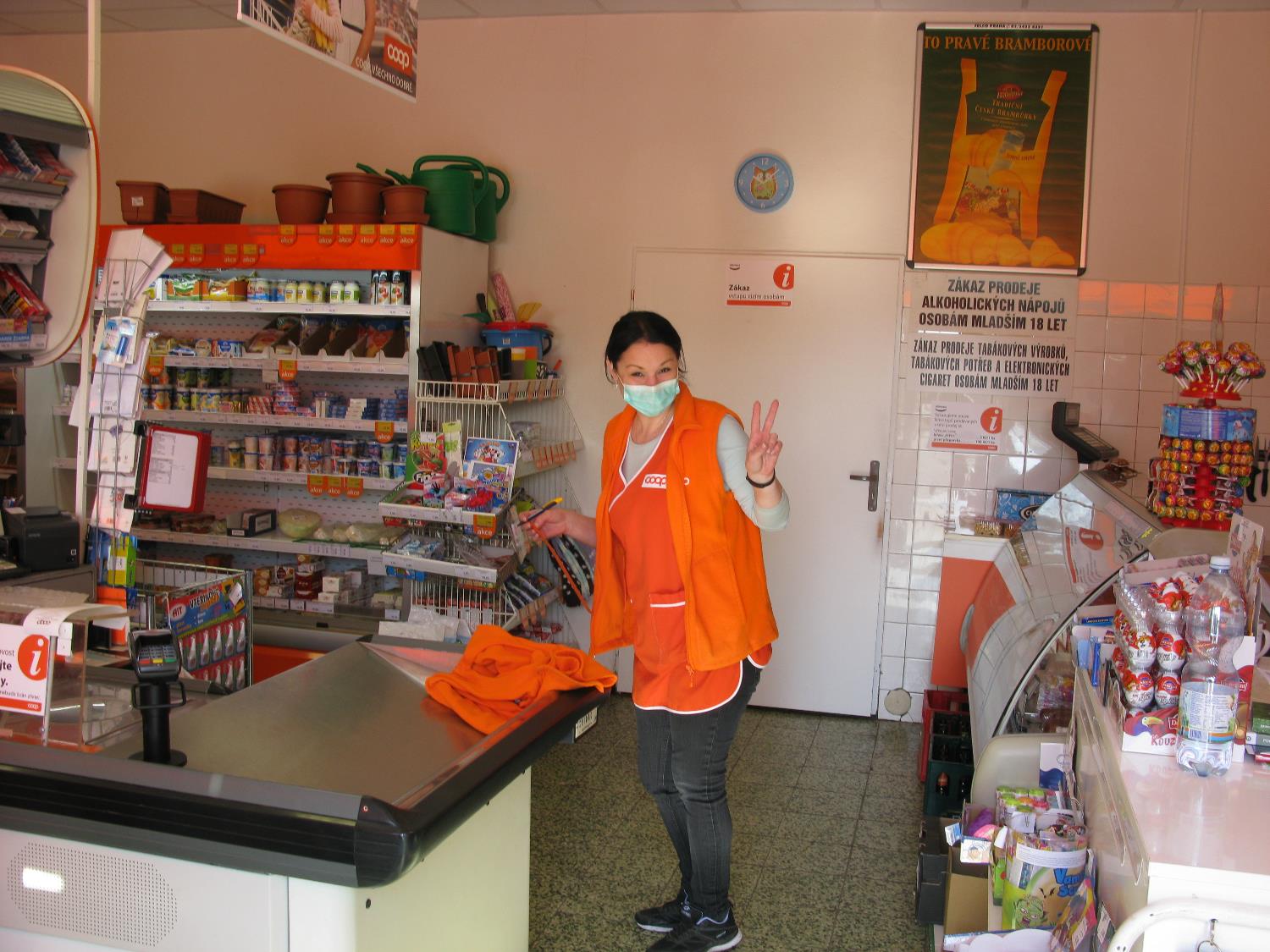 Paní vedoucí mne zdraví, zatím všeho dostatek, až na to ovoce. To je bída.
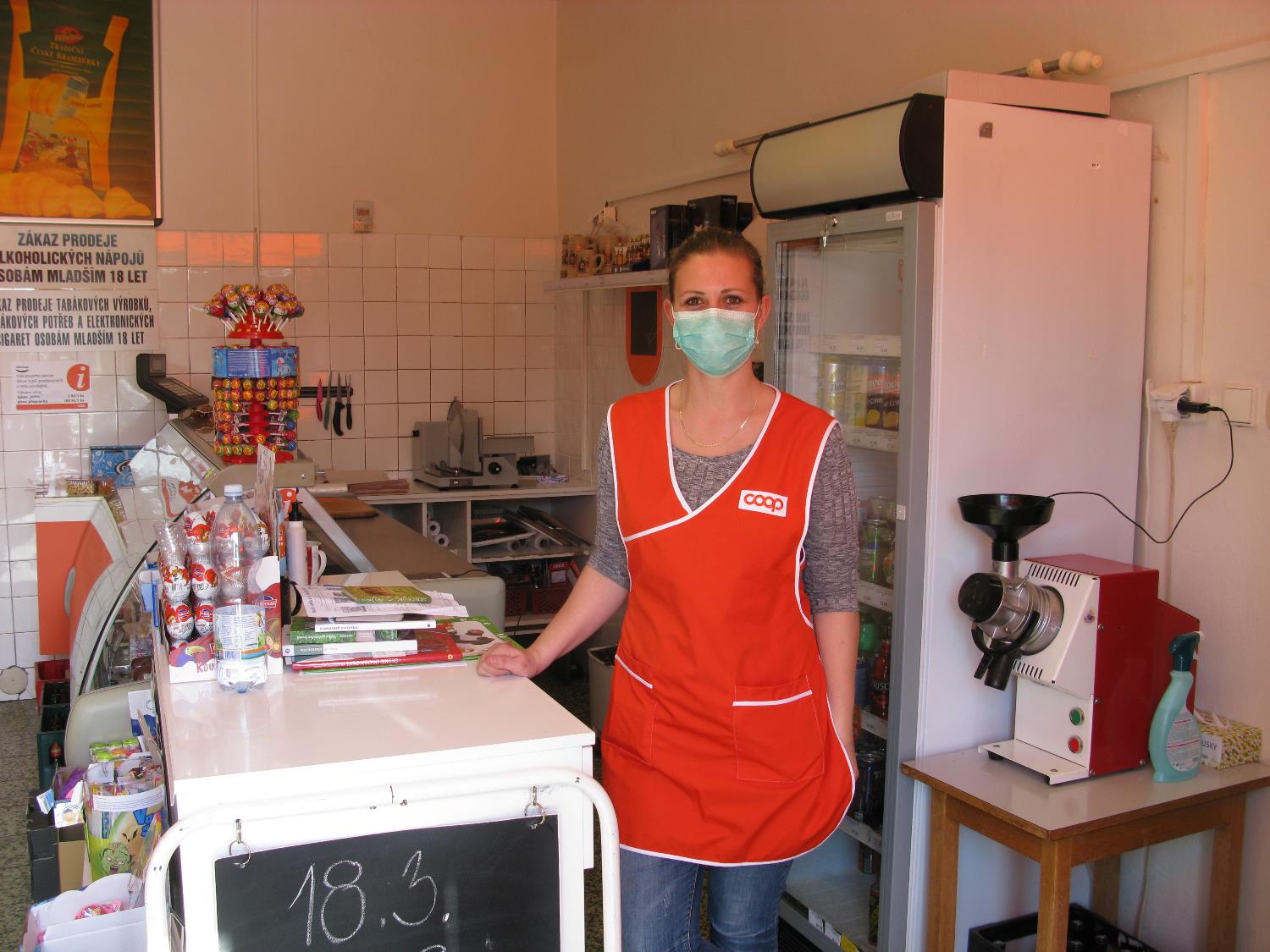 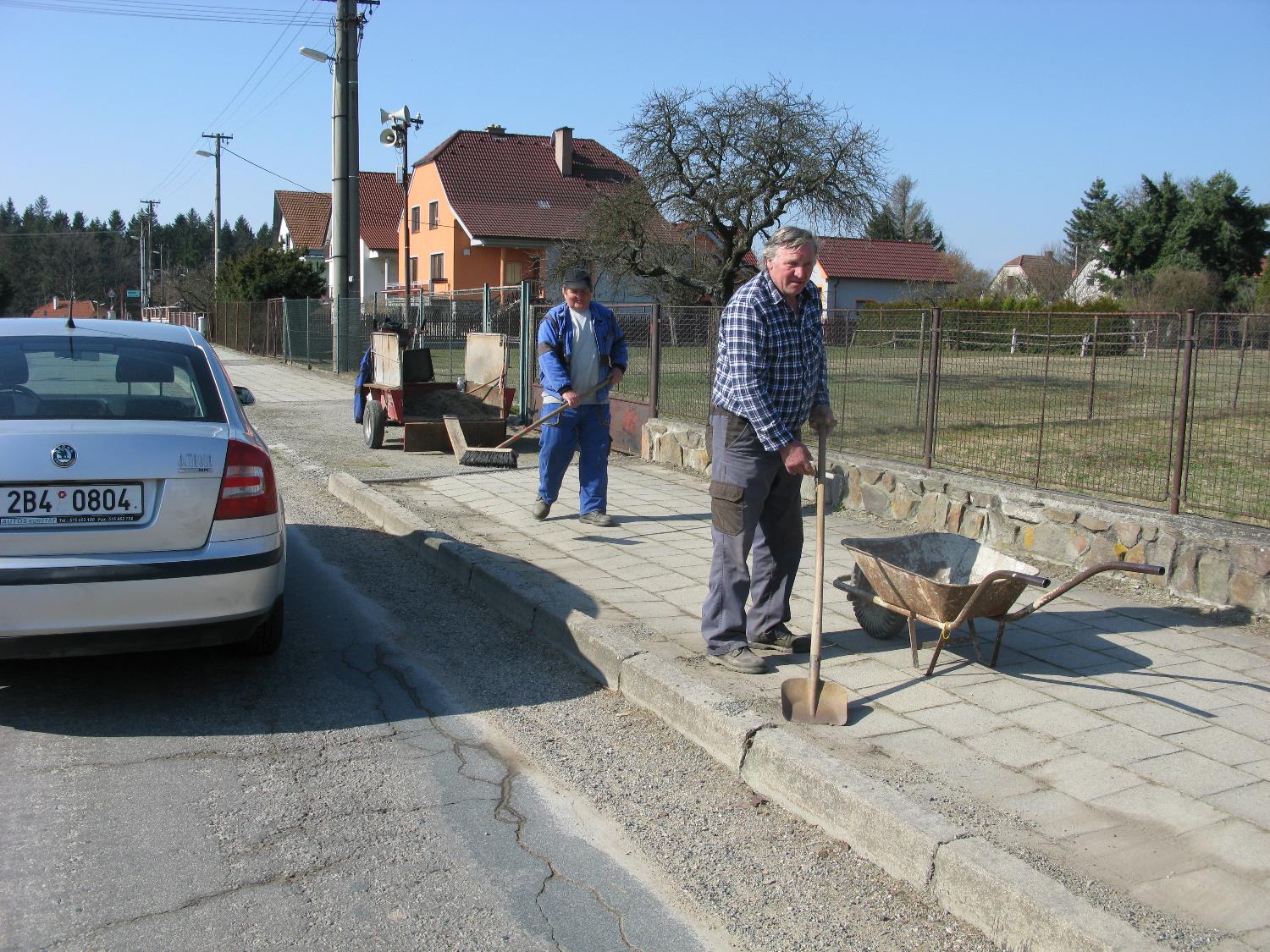 Obecní údržbáři pracují, je třeba čistit chodníky a dělat ostatní práce na údržbě.
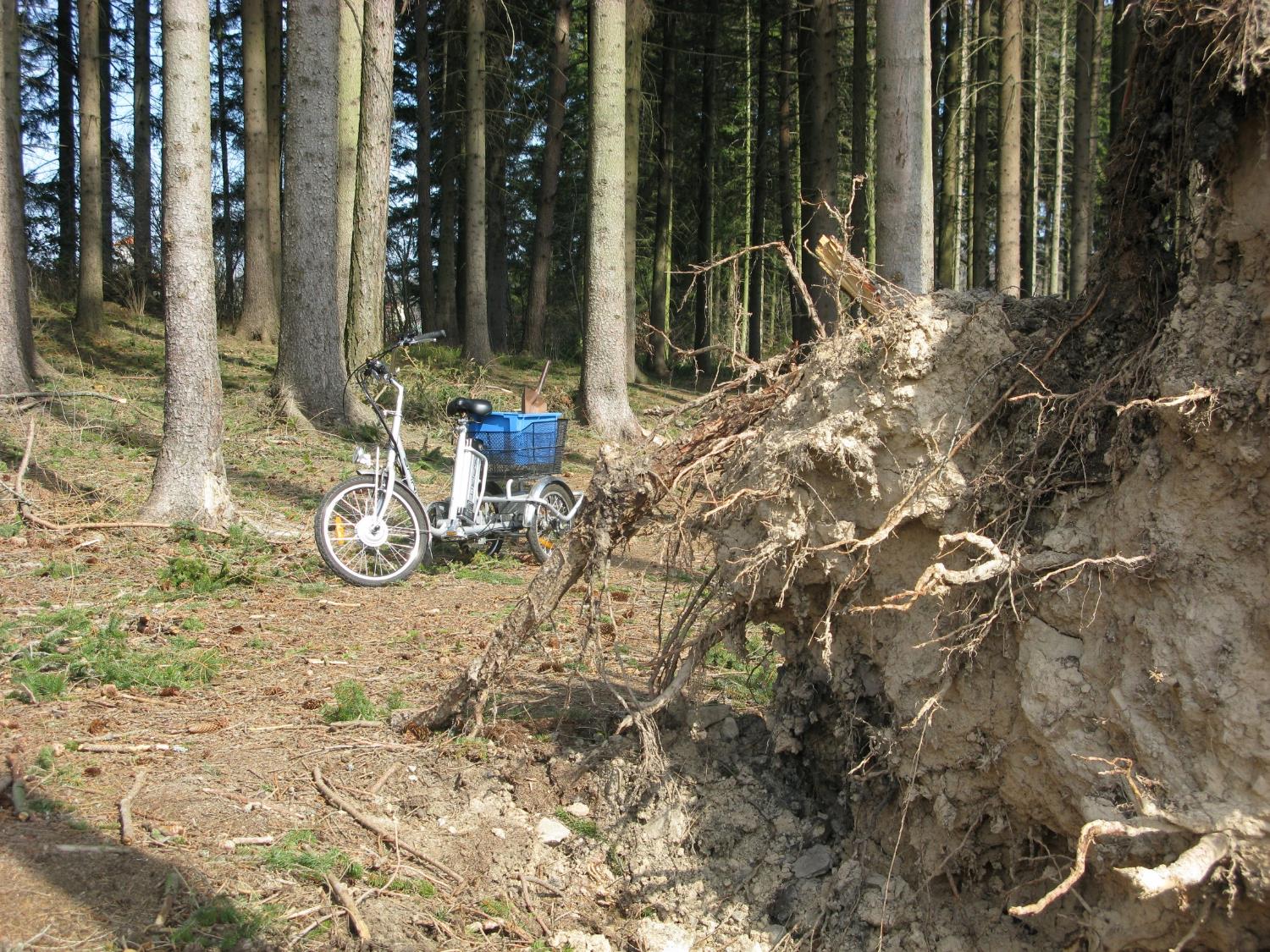 Bylo krásně, od rána sluníčko a tak jsem se vydal zase za zahradu do mého lesíku, že si dovezu trochu hrabanky, k borůvkovému keři. Je jí tam všude u vyvrácených stromů.
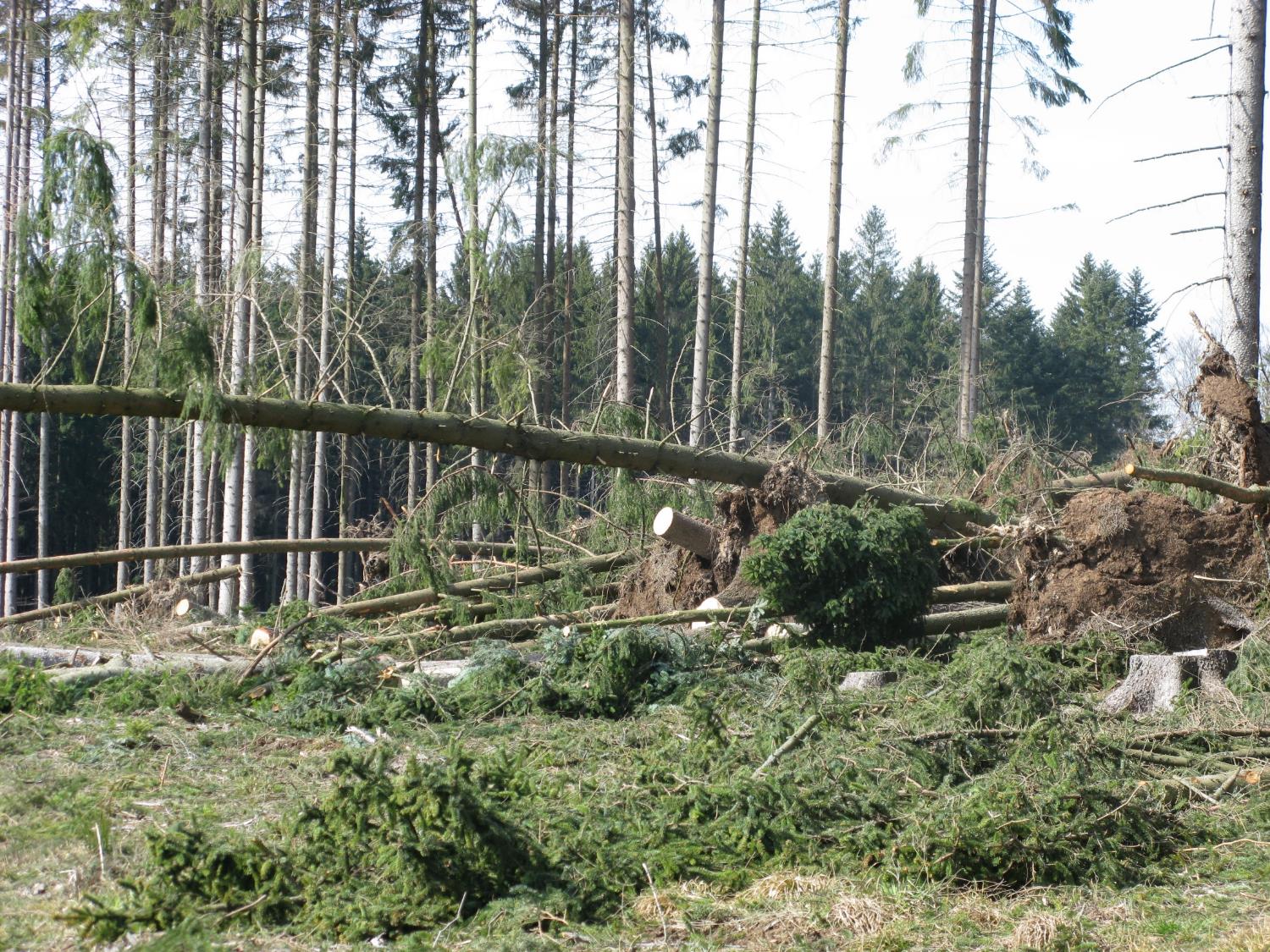 Zase po mírném větru jsou nové vývraty a polomy. Práce na likvidaci se nezastavují.
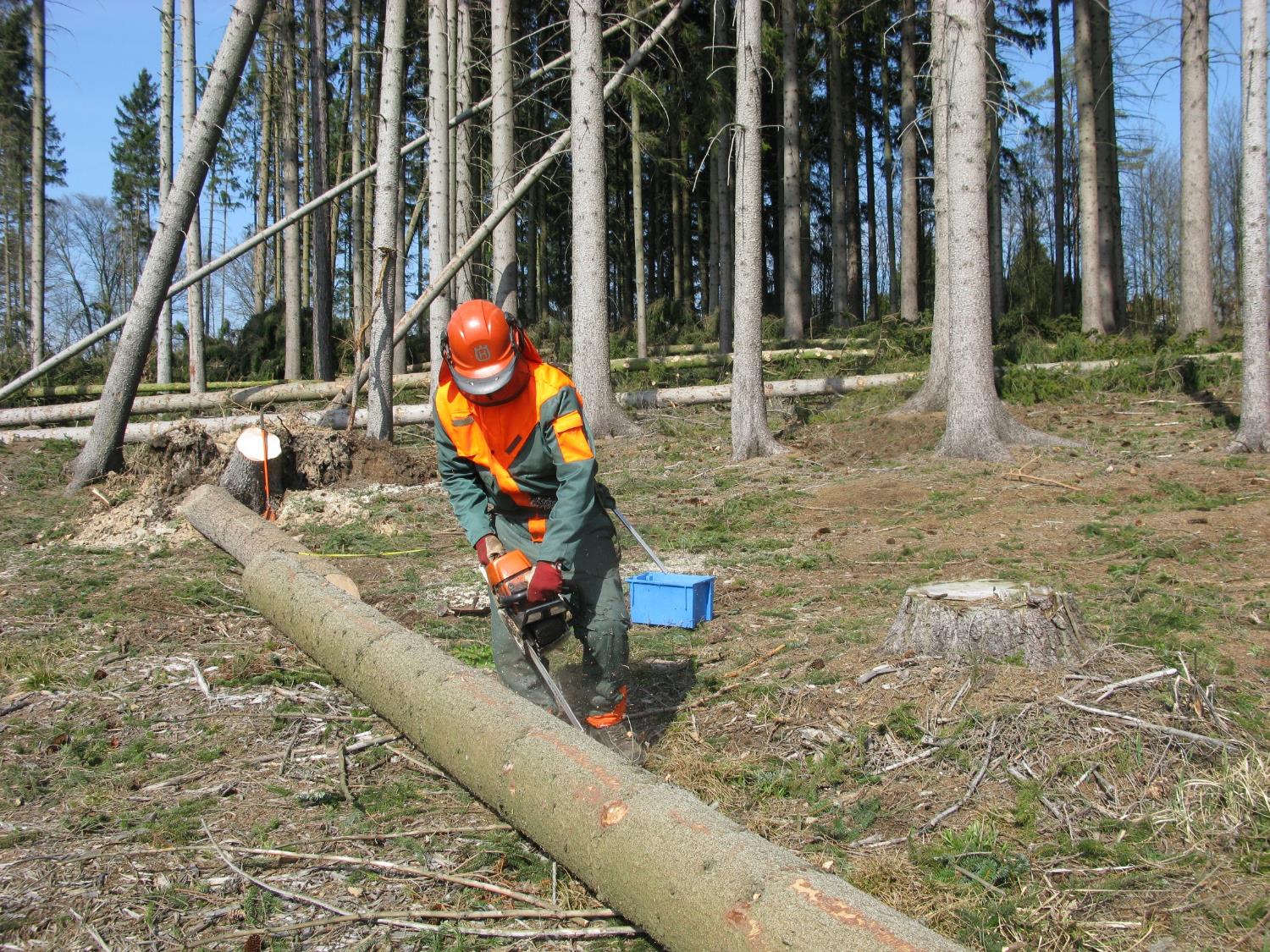 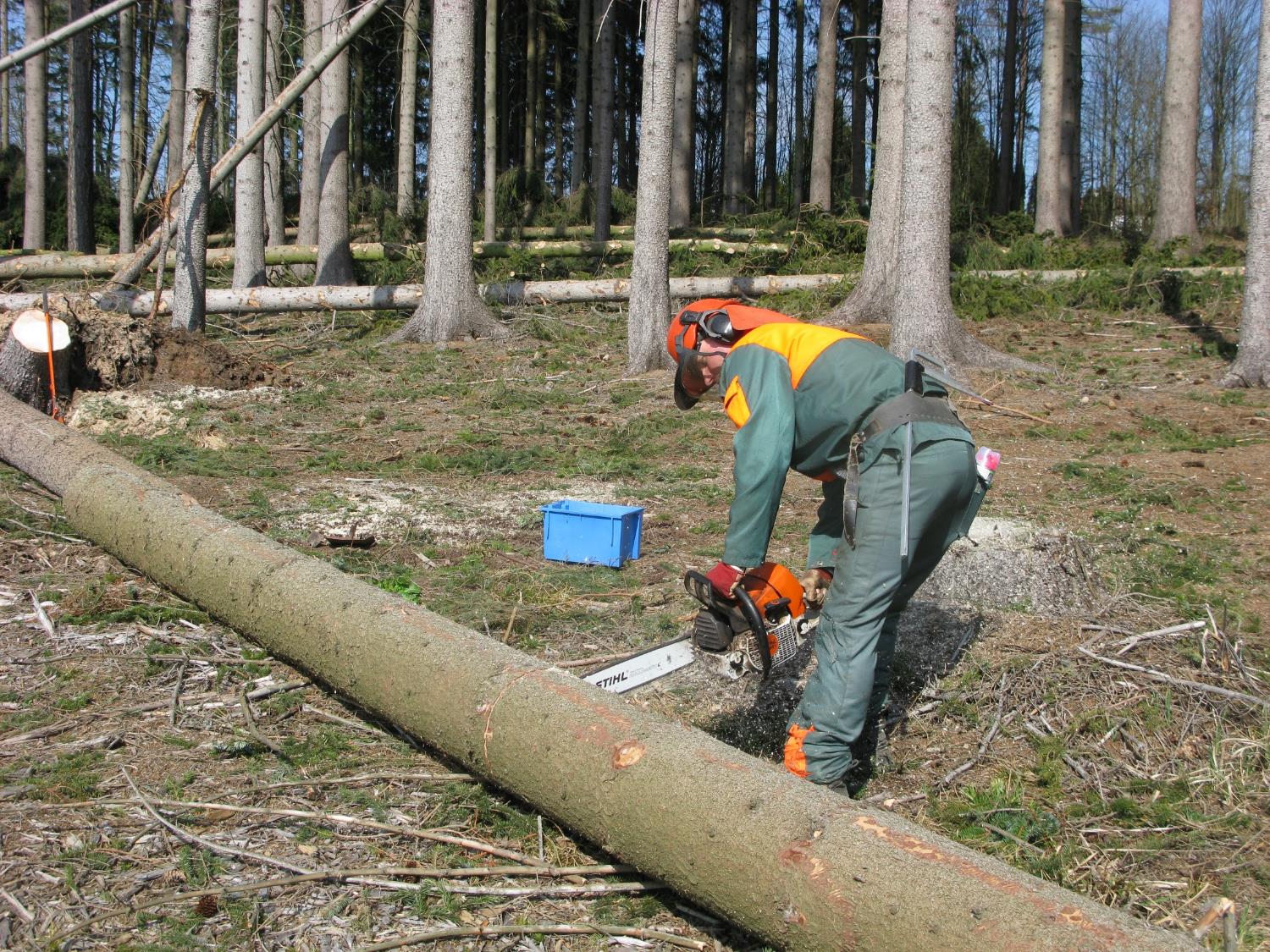 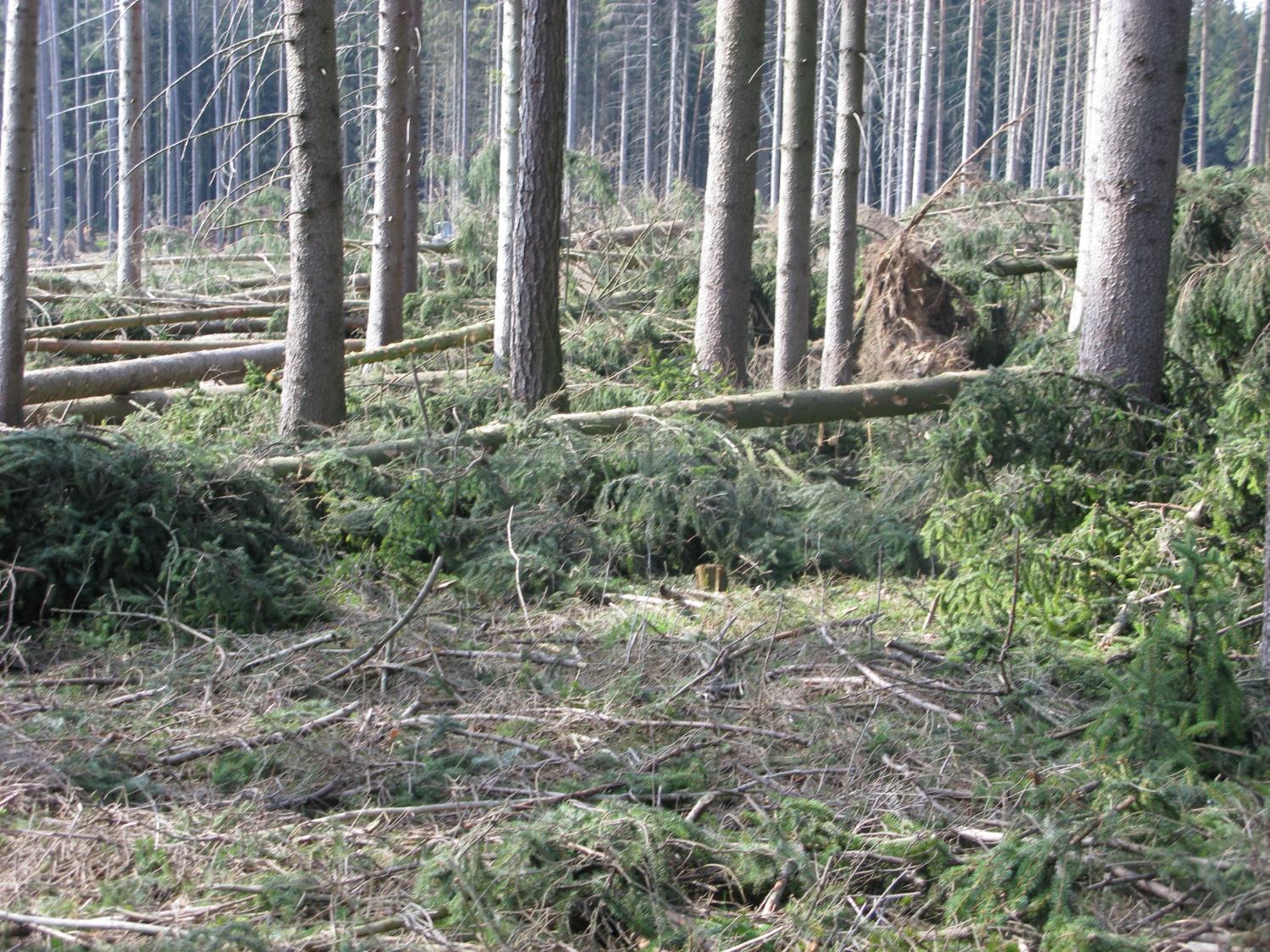 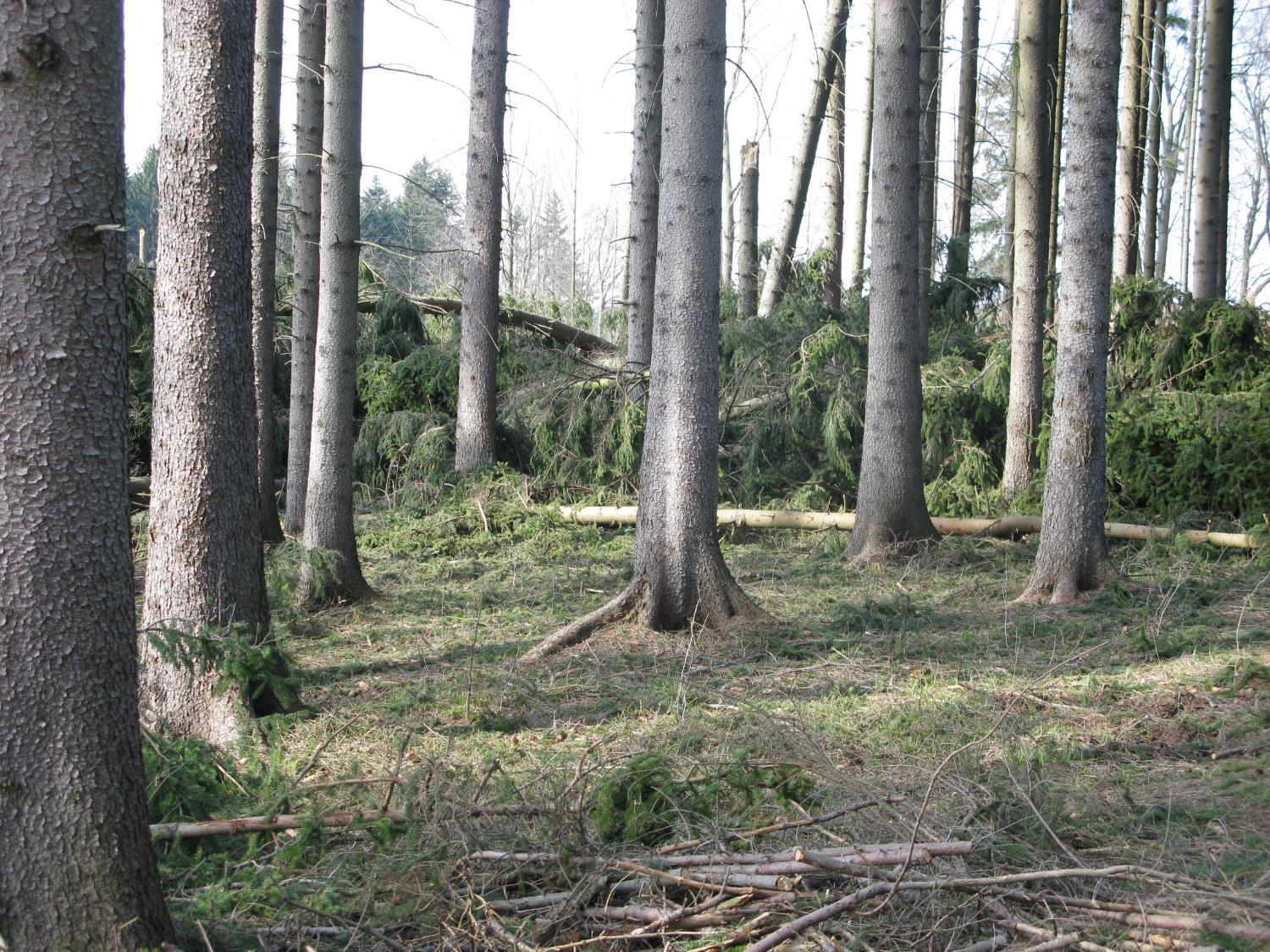 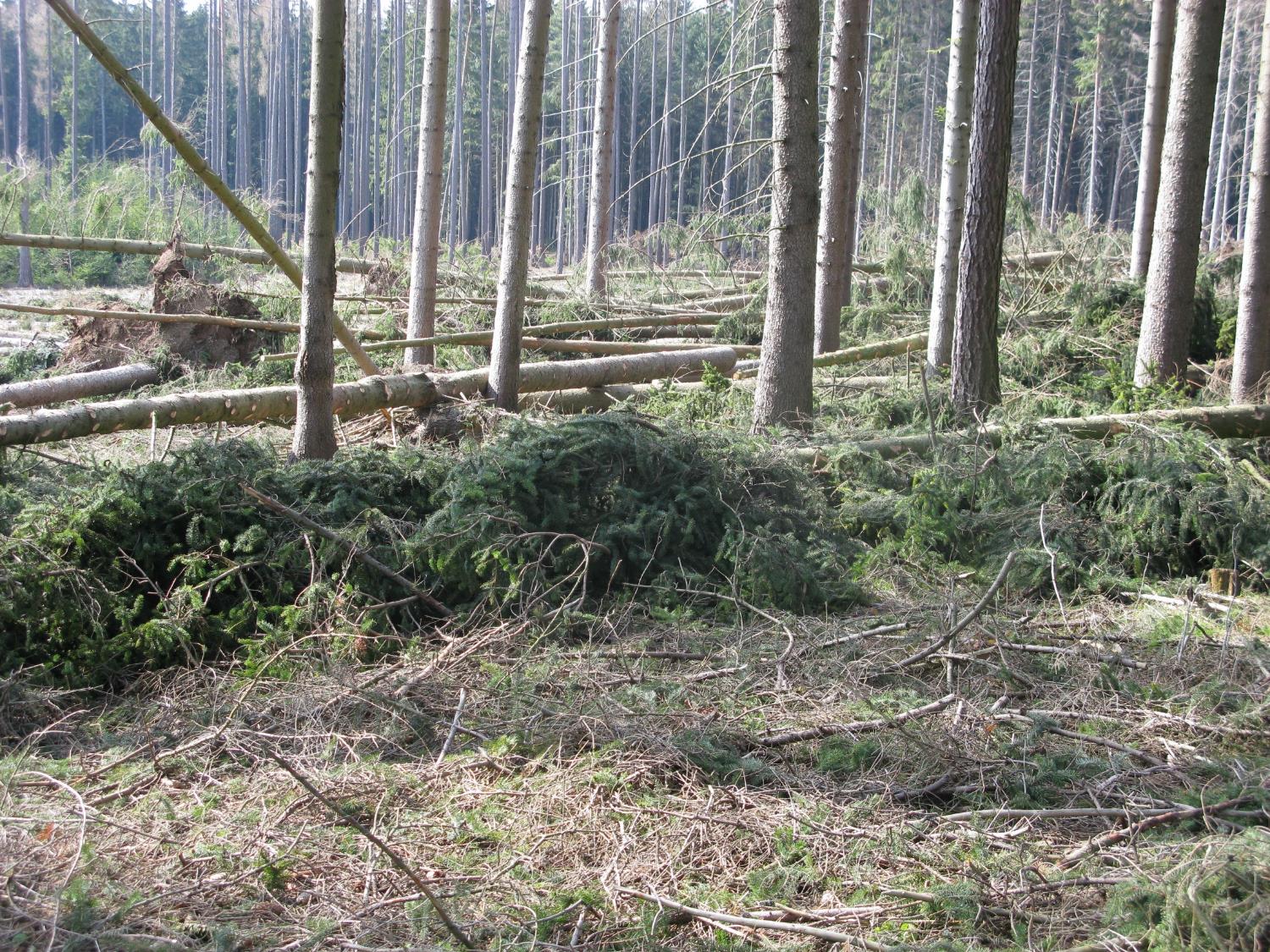 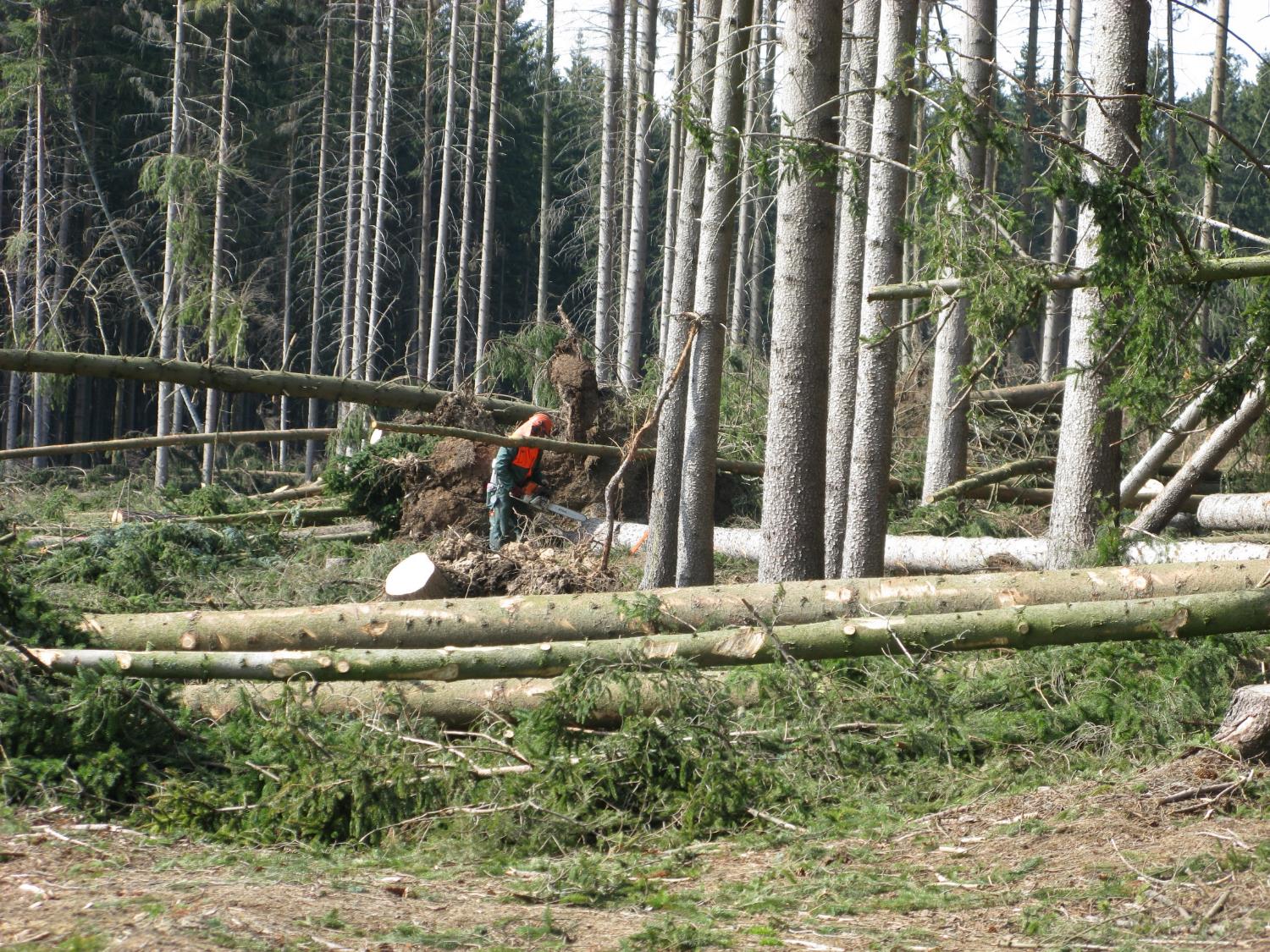 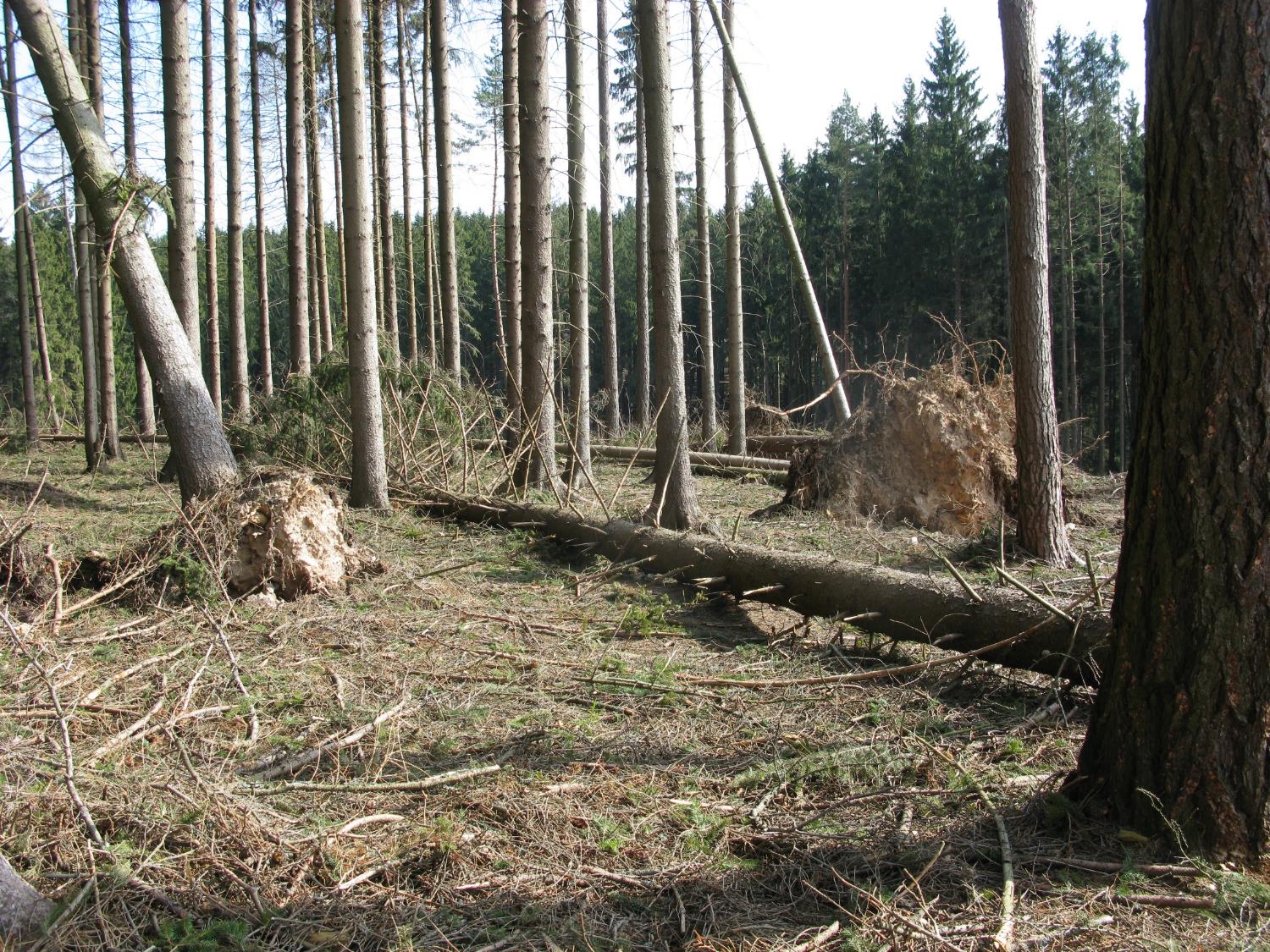 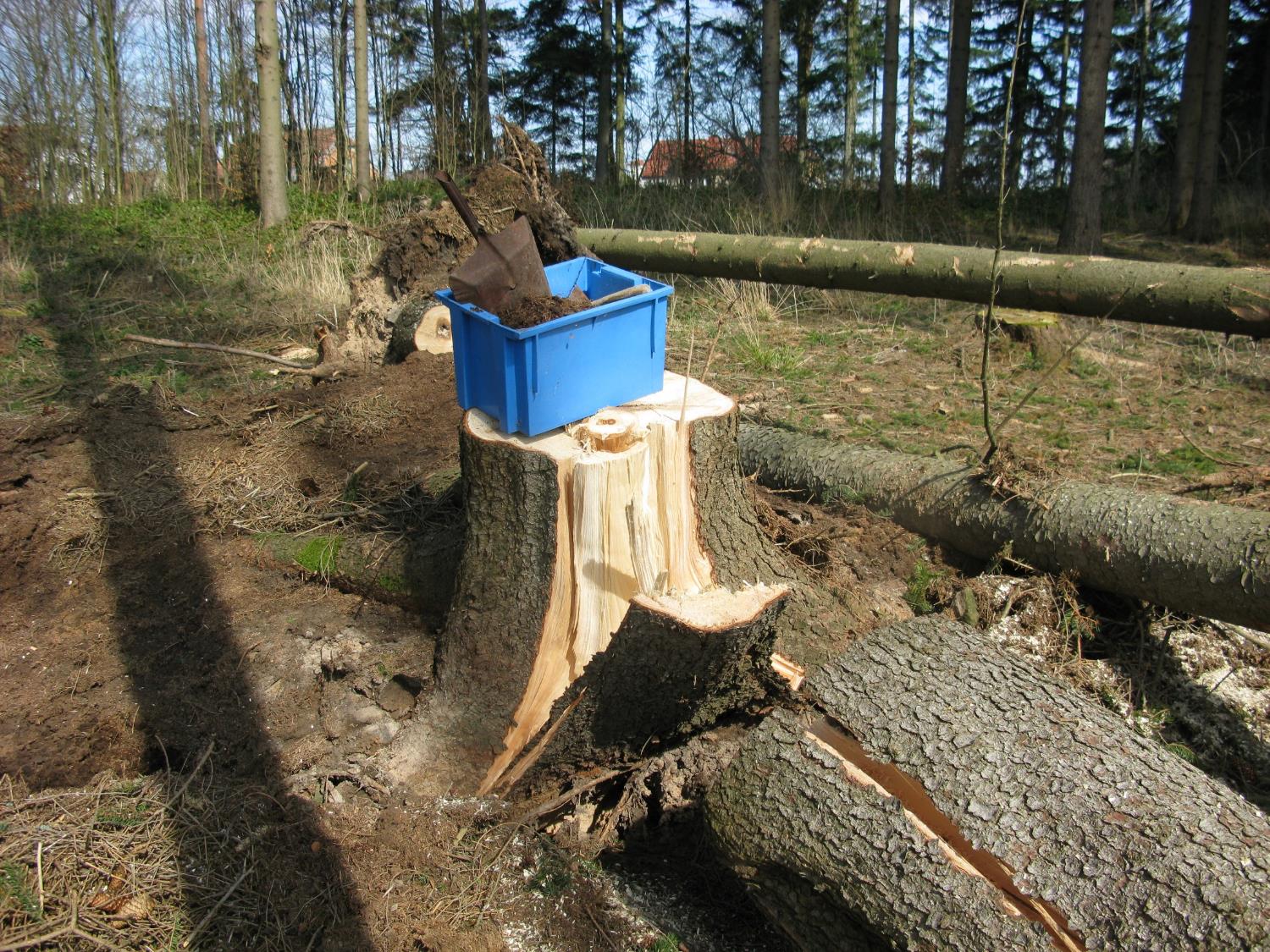 Mám dosti pěkné hrabanky a tak honem domů odpočívat. V lese i při té pohromě bylo nádherně krásně. Našel jsem čas se také pokochat.